Route 4/Route 5: Current v. Proposed
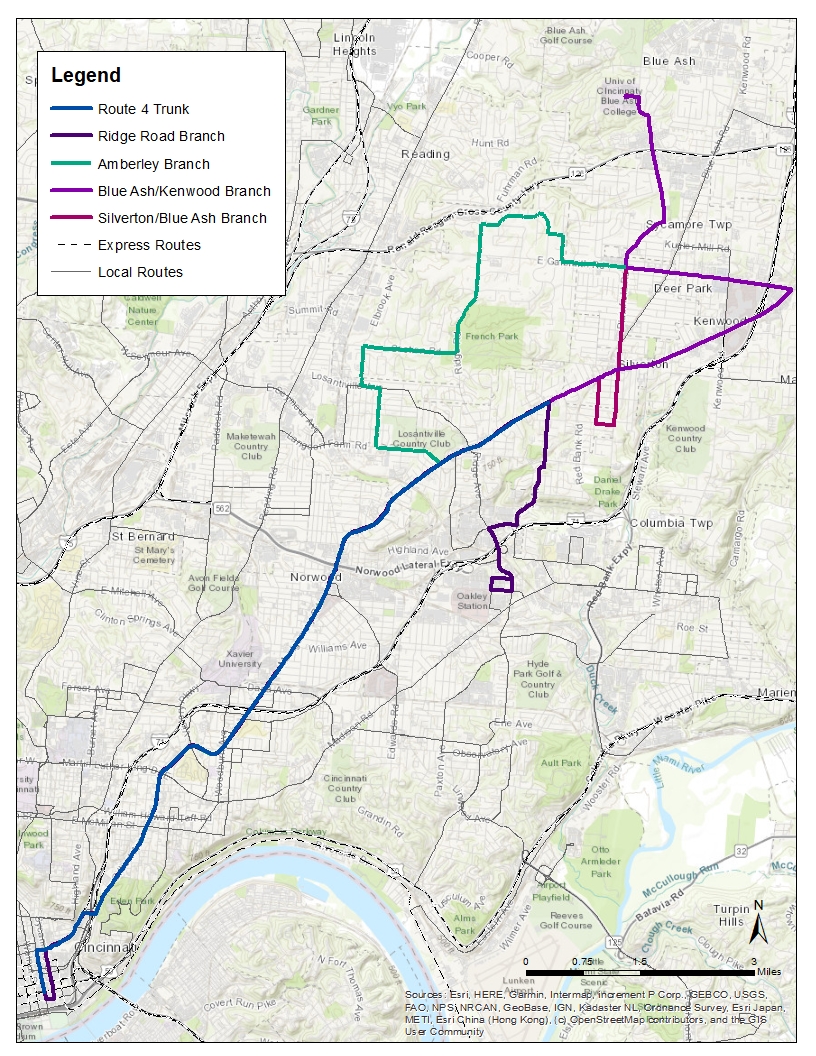 UC 
Blue Ash
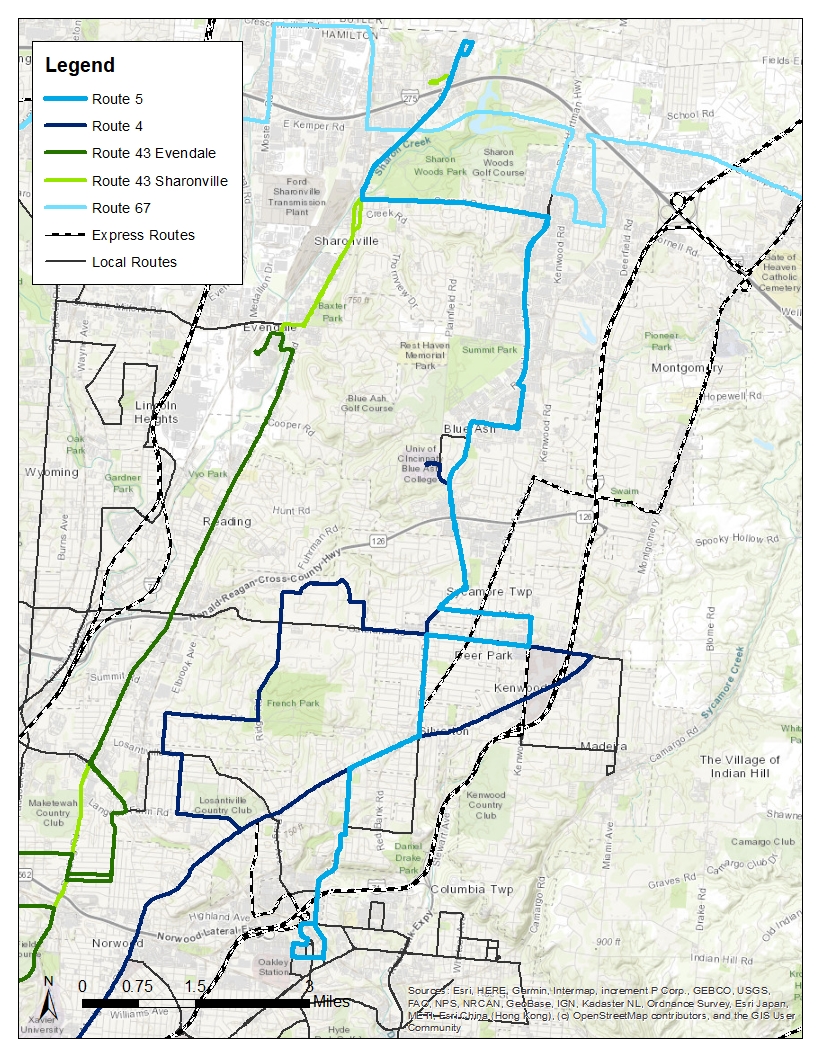 Sharonville Plaza
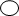 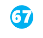 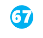 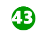 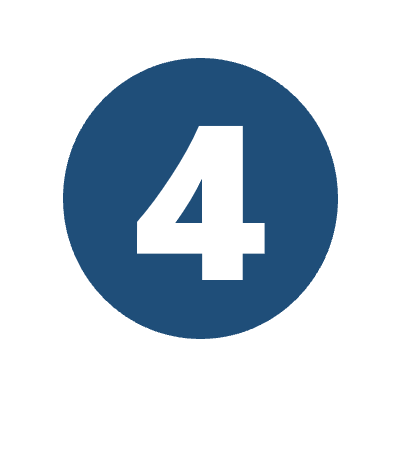 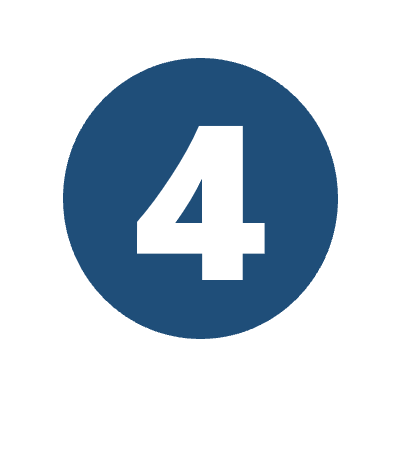 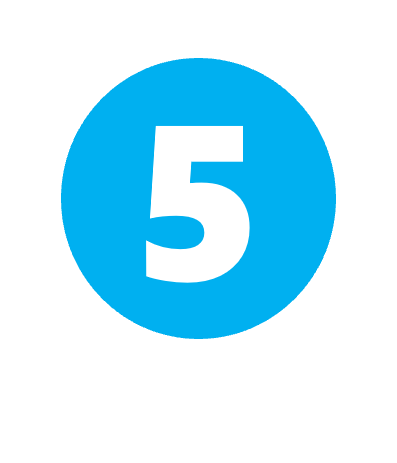 UC Blue Ash
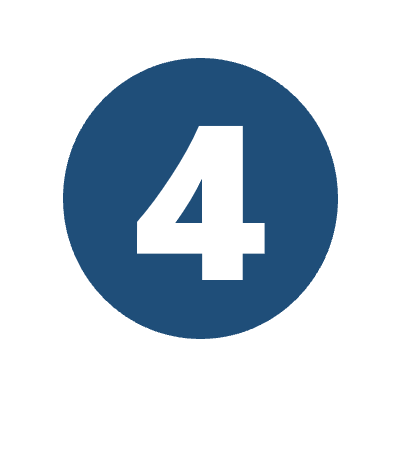 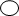 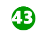 Kenwood
Oakley TC
Walnut Hills High School
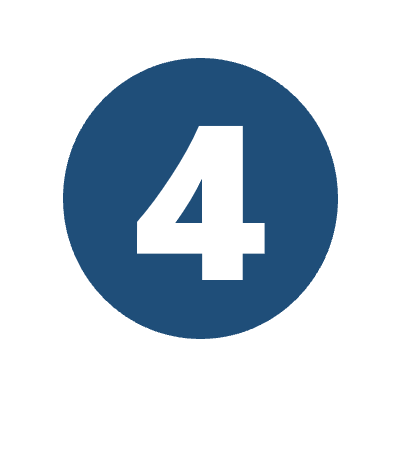 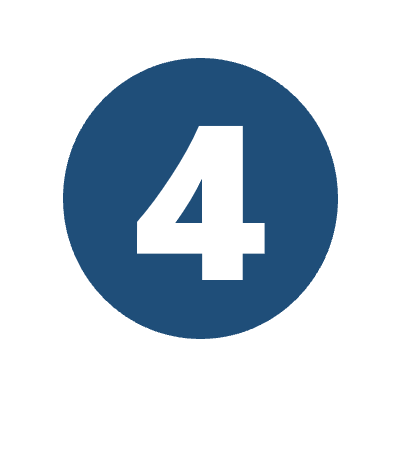 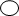 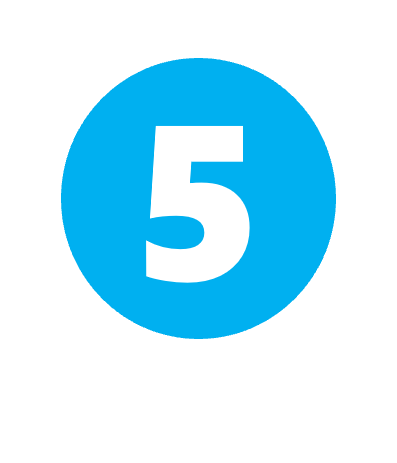 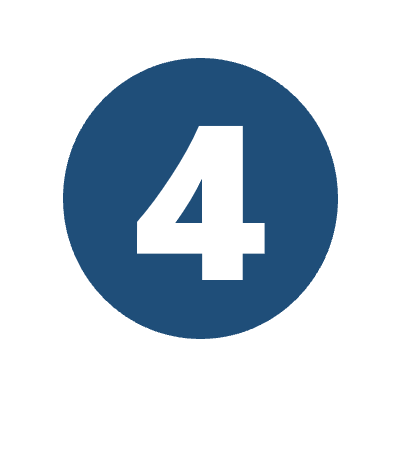 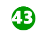 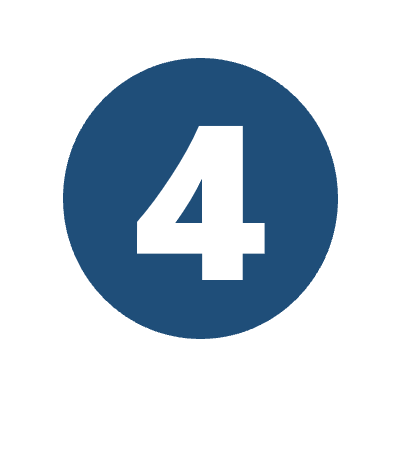 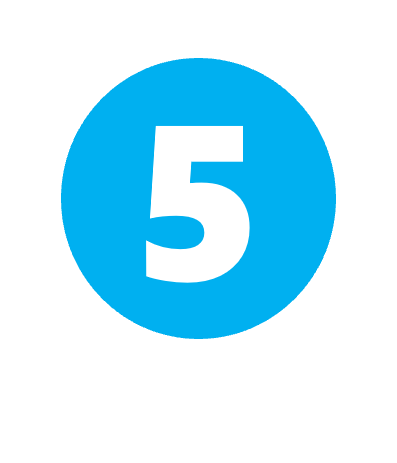 Oakley TC
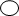 GSQ
1
[Speaker Notes: MadisonVia OTC, R Marburg, R Alamo, L Ridge, R Highland, L Kennedy, R Woodford, L Plainfield, R Montgomery, L Kenwood, L Galbraith, R Plainfield, L UC Blue Ash, Via UC Blue Ash, L Plainfield, R Cooper, L Reed Hartman, R Malsbury, L Alliance, R Cornell, L Grooms, L Kemper, R Lebanon, R Kroger. Loop around.]
New Route 67: Kemper Crosstown
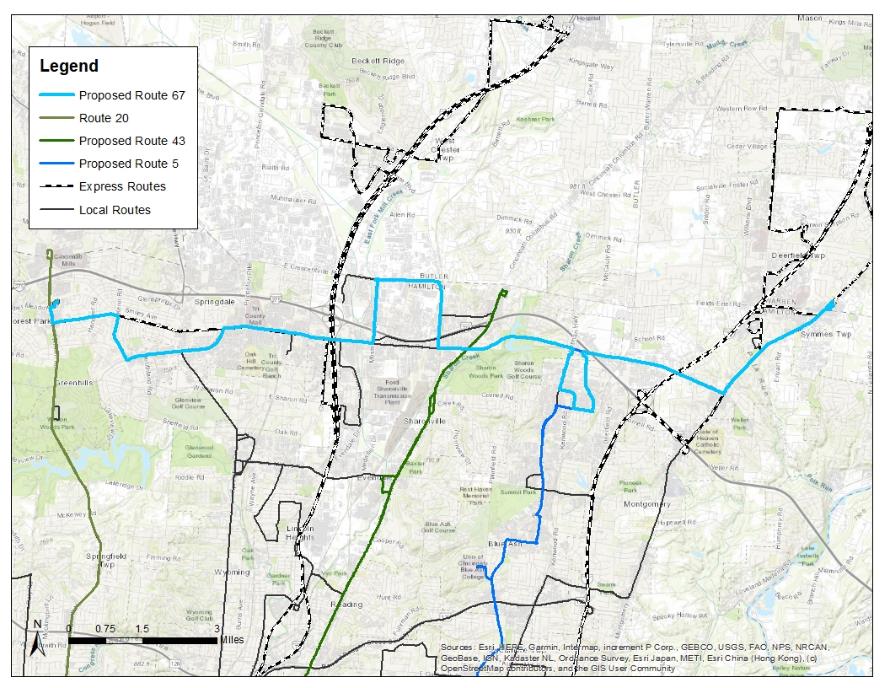 Meijer P&R
Forest Park P&R
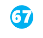 Great
Oaks
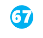 16-Mile
Stand
Blue Ash
2
[Speaker Notes: Madison]
Route 20/Route 67: Current v. Proposed
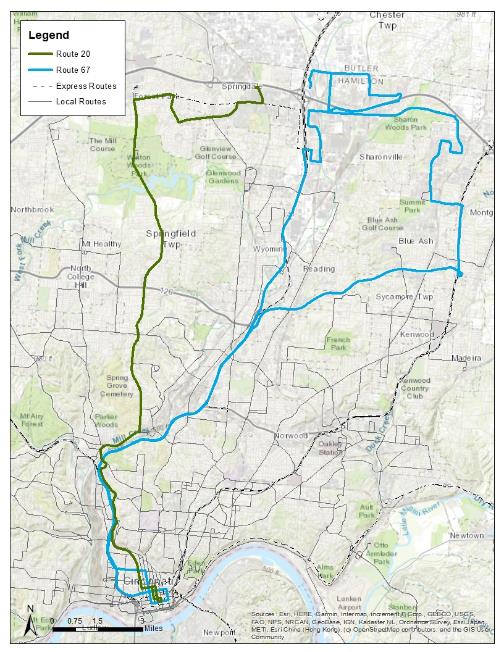 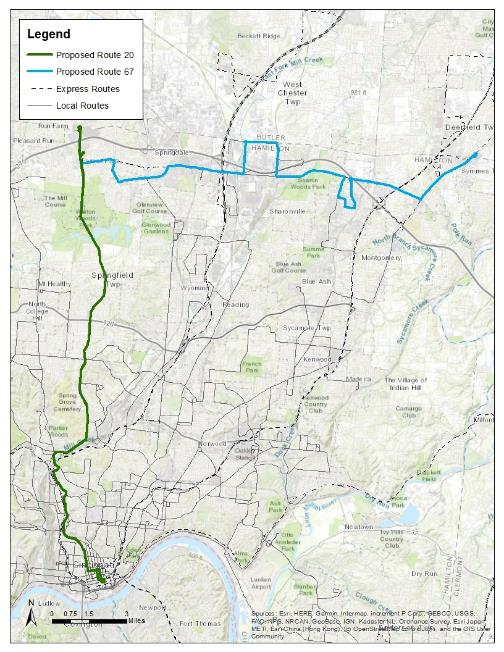 Century Circle
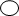 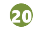 Meijer P&R
Meijer/Cincy Mall
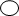 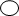 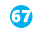 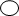 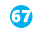 Forest Park P&R
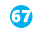 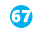 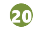 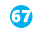 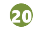 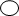 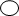 Northside TC
Northside TC
GSQ
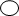 GSQ
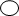 3
[Speaker Notes: Madison]
Route 43/Reading: Current v. Proposed
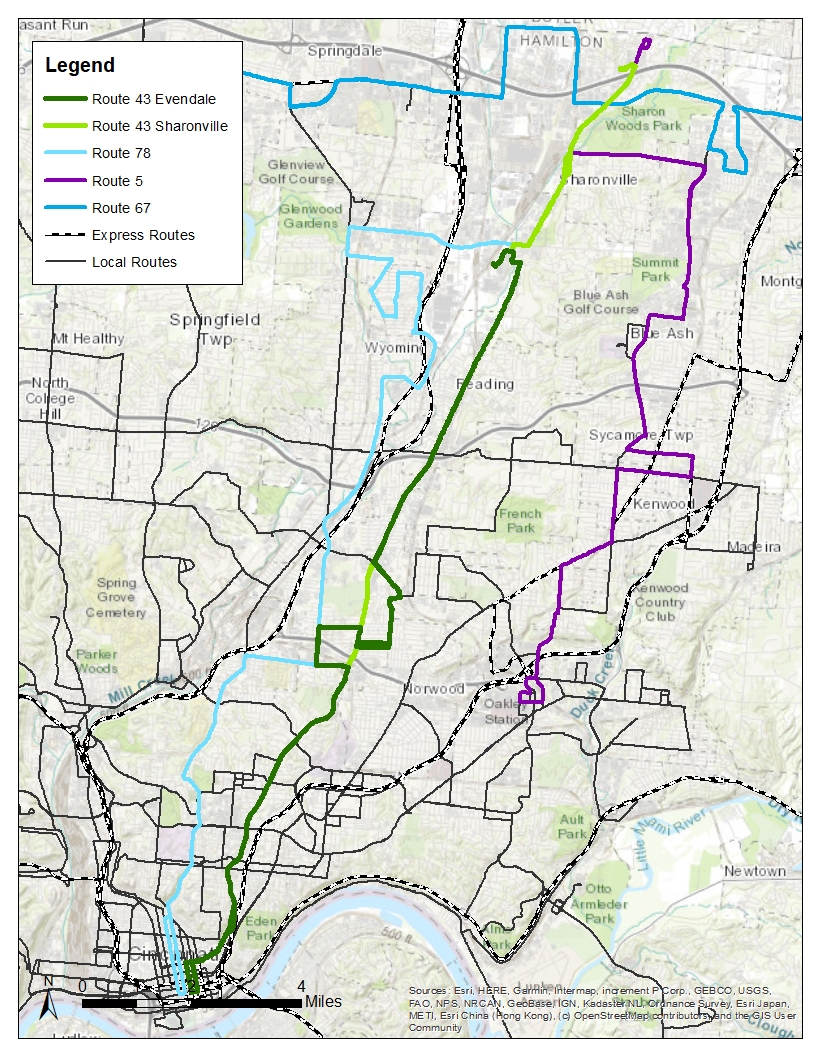 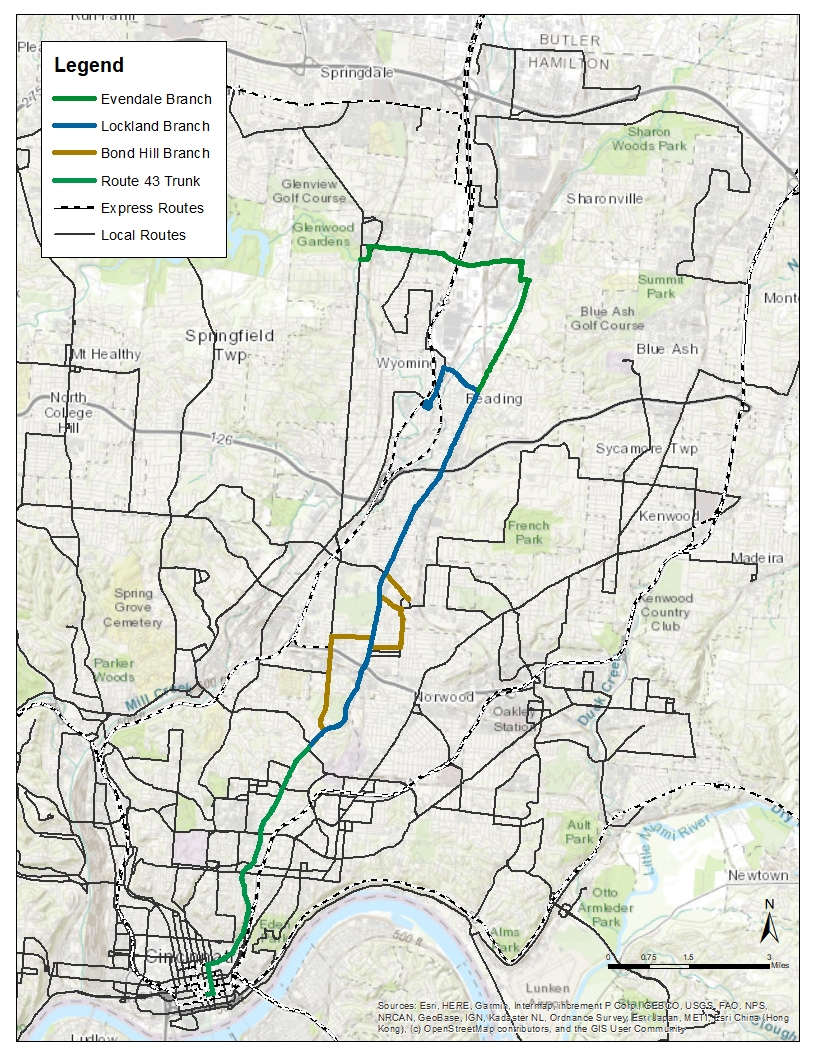 Sharonville Plaza
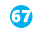 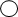 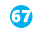 Evendale Walmart
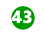 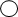 Grueninger Way & Springfield Pike
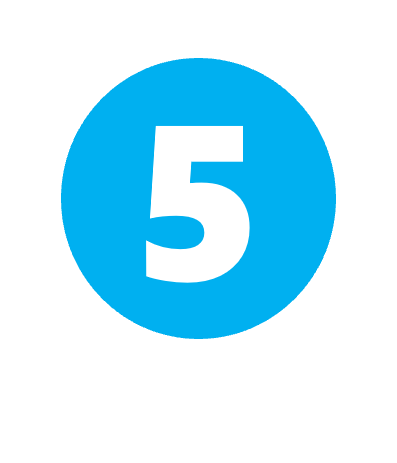 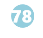 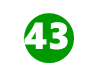 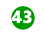 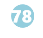 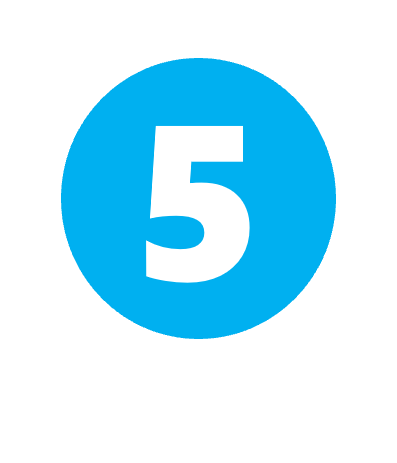 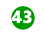 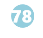 GSQ
4
GSQ
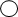 Route 17: Current v. Proposed
Seven Hills Center
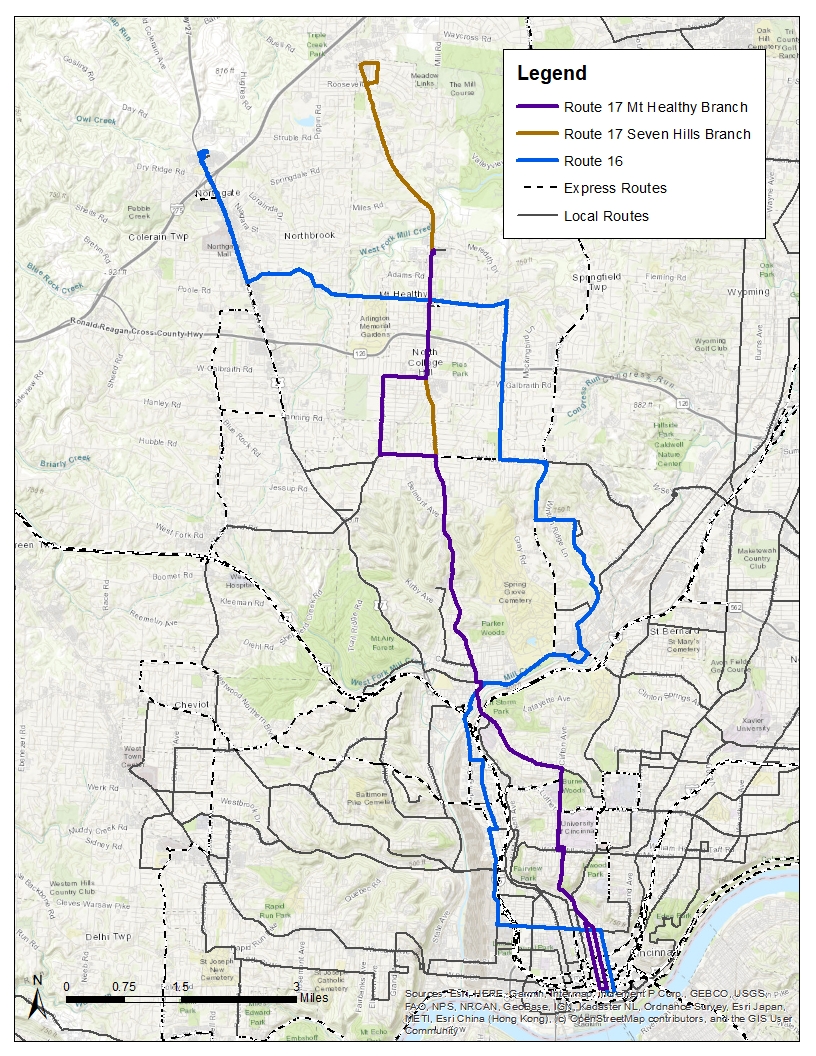 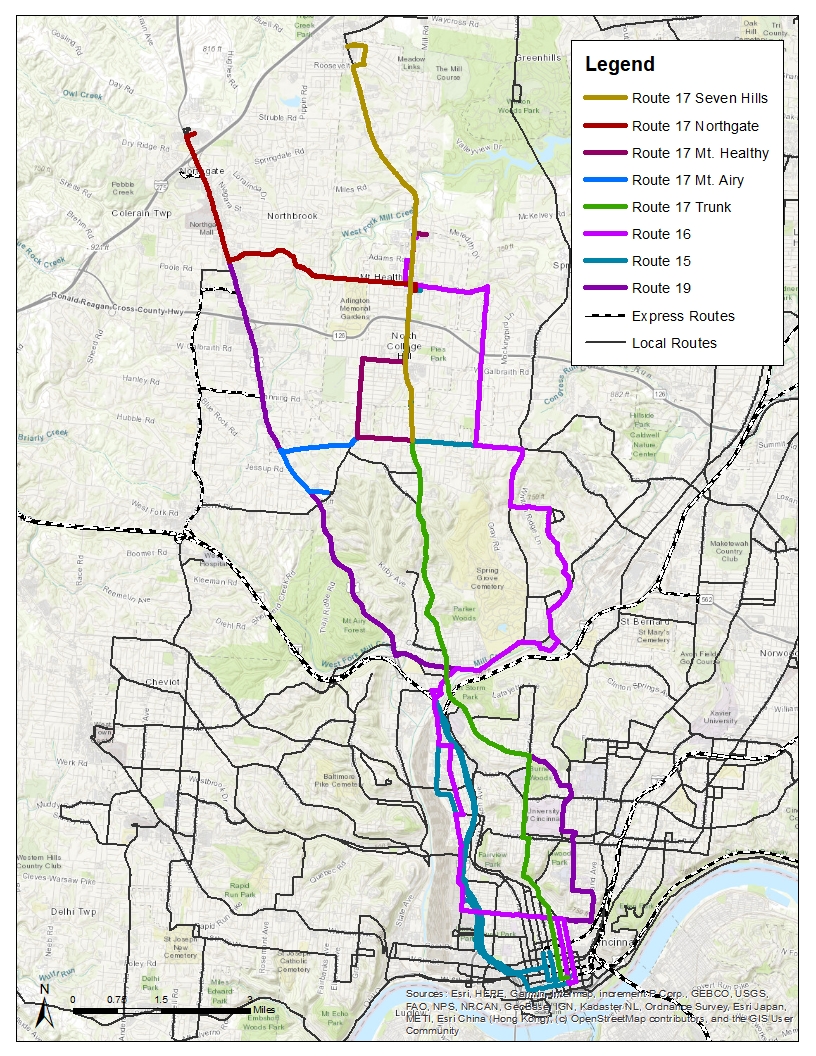 Seven Hills Center
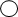 Colerain TC
Colerain Town Center
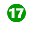 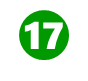 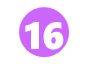 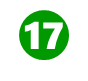 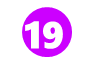 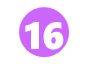 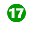 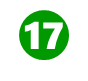 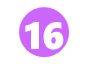 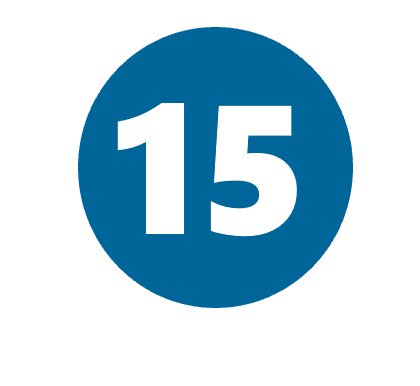 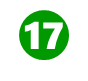 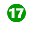 Kirby Ave & Colerain Ave
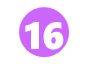 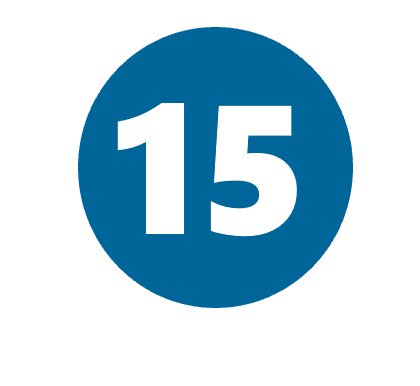 Northside TC
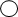 Northside TC
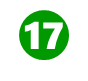 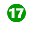 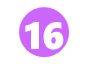 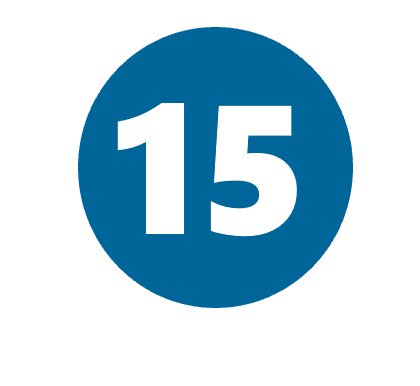 GSQ
5
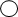 GSQ
[Speaker Notes: New map for the Route 17/Route 16]
Route 24: Current v. Proposed
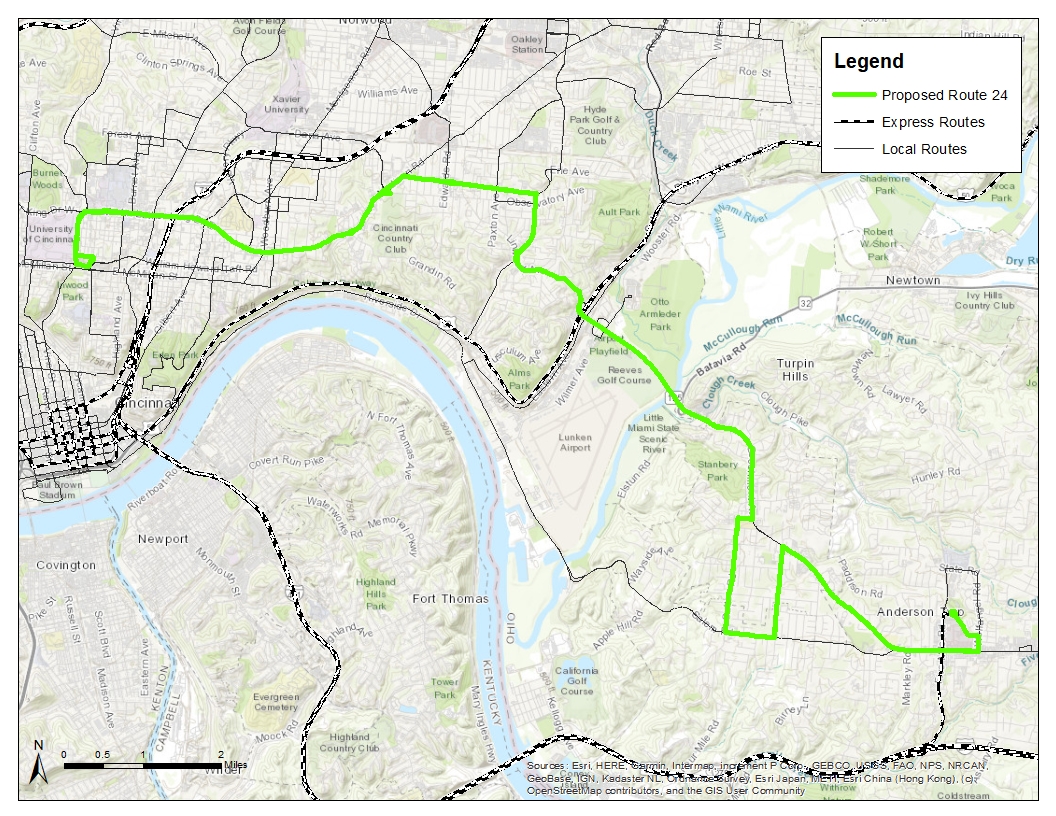 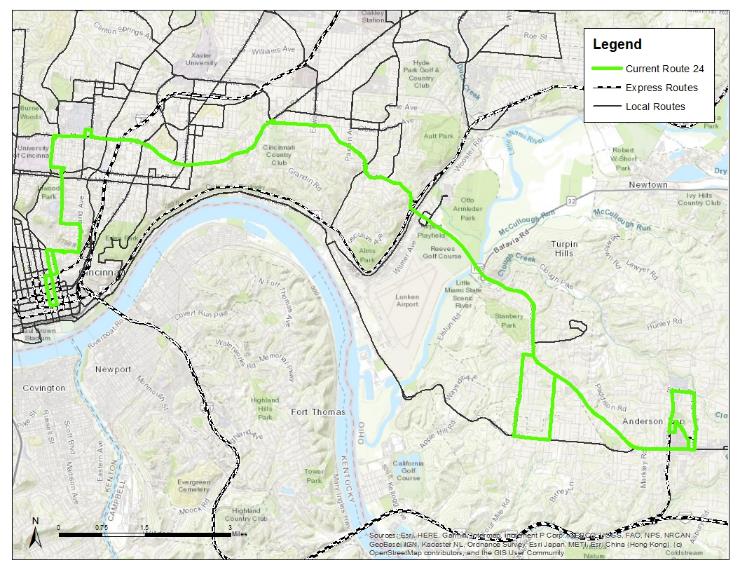 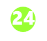 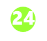 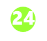 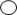 Corryville Kroger
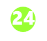 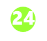 GSQ
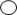 Anderson P&R
Anderson P&R
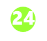 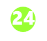 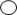 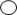 6
[Speaker Notes: Nick]